Workshop 'Citizen Science at UAB'
Template for the Workshop “Citizen Science at UAB – 2021/06/22”
All the registered participants will receive the link to the Teams sessions by email.All the people presenting contributions are kindly requested to register as well at: Workshop 'Citizen Science at UAB'

The presentation will be restricted to 3 minutes in a ”show and tell” format. We suggest to use only 3 slides + Title slide (as in this template). The moderators will have all the slides and pass them under request. 

Slide 0: Title
Used by the moderators to give the floor to the presenting person.

Slide 1: Description of the project
"1 Minute Elevator Pitch":00-05s: Title
05-15s: What is the research about.15-25s: Why this has to be done through a Citizen Science Approach
25-40s: Which is the main expected contribution.40-60s: Team, collaborations, state of the project

Slide 2: The Citizen Science component 
The aim of this slide is to understand in more detail the citizen science component of the project, including the types of contributions expected from the citizens
 
Slide 3: Further steps
The aim of this slide is to provide any other info which can be useful to have a final grasp of the project, including collaborations, funding strategies, etc.
Workshop ‘Citizen Science at UAB’
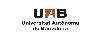 #HERE_A_NICE_PICTURE_OF_YOUR_PROJECT
#PROJECT’S_TITLE
#Member#1   #Member#2   #Member#3  #Member#4
#Affiliation
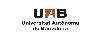 Workshop ‘Citizen Science at UAB’
Workshop 'Citizen Science at UAB'
#PROJECT’S TITLE
SLIDE 1: DESCRIPTION OF THE PROJECT.
The aim of this slide is to describe in 1 minute the science behind the project, and its suitability for the Citizen Science approach (we suggest you using the elevator pitch structure mentioned above, but you are free to structure your discourse at your will).

You can identify here the research topic
You are expected to mention here why is citizen science a good approach to this
You can mention your collaborators (both scientific and from the quadruple-helix -academia, public institutions, SMEs and citizens- )
Please include one or two bibliographic references to the project (published papers, webpages, etc.)
You can use just pictures and speak about the details or use text at your will.
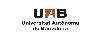 Workshop ‘Citizen Science at UAB’
Workshop 'Citizen Science at UAB'
#PROJECT’S TITLE
SLIDE 2: THE CITIZEN SCIENCE COMPONENTThe aim of this slide is to understand the citizen science component of the project

You can develop here on how citizens are part of your research
You can mention the specific tools used to engage with the citizens
Very relevant also, it would be great if you can explicitly mention in which phase of the process citizens are participating and how: (challenge proposal, research hypothesis design, data collection, data analysis, or further implementation of evidence-based actions).

You can use just pictures and speak about the details or use text at your will.
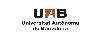 Workshop ‘Citizen Science at UAB’
Workshop 'Citizen Science at UAB'
#PROJECT’S TITLE
SLIDE 3: FURTHER STEPSThe aim of this slide is to provide any other info which can be useful to have a final grasp of the project

You can develop the actual state and future steps
You can identify the EU projects, Horizon Europe framework, etc in which you would like to get involved
Whatever other things that you find relevant to share!

You can use just pictures and speak about the details or use text at your will.
Workshop ‘Citizen Science at UAB’